اجرای  Undo برروی سایت محلی
زمانی که سایت محلی یک عملیات O را برای undo (بی اثرسازی) انتخاب می کند، بلافاصله برروی سایت محلی اجرا می شود. در طول این دوره، او بایستی از یکی از دو ویو یا نمای تاریخچه استفاده کرده و گزینه مناسب را انتخاب کند.
21/32
الگوریتم Undo/Redo
پیشنهادات
نتیجه گیری
حفظ همسانی
کارهای وابسته
مقدمه
در صورت ارائه یک دستور undo برروی سایت محلی، ابتدا عملیات اصلی چک می شود تا مشخص شود آیا قبلاًundo  شده است یا خیر. اگر چنین باشد، این درخواستundo  متوقف می شود. در غیر این صورت، حالت مدل را به حالتی برمی گردانیم که عملیات قبل از O اجرا شده، مجموعه وابستگی اش را دریافت ، USV را گسترش و عملیات های موثر را درست بعد ازO  مجدداً اجرا می کند.
22/32
الگوریتم Undo/Redo
پیشنهادات
نتیجه گیری
حفظ همسانی
کارهای وابسته
مقدمه
بعد از پردازش یک  undo برروی سایت محلی، به شکل زیر به سایت های دیگر فرستاده می شود :
UNDO(Undo _ SiteID,Create _ SiteID,Create _SEQ),

 Create _ SiteID سایتی را نشان می دهد که هدف undo O را ایجاد کرده وCreate _SEQ  شماره توالیO  کل عملیات های ایجاد شده توسط Create _ SiteID  می باشد.
23/32
الگوریتم Undo/Redo
پیشنهادات
نتیجه گیری
حفظ همسانی
کارهای وابسته
مقدمه
الگوریتم 1. Undo  برروی سایت محلی
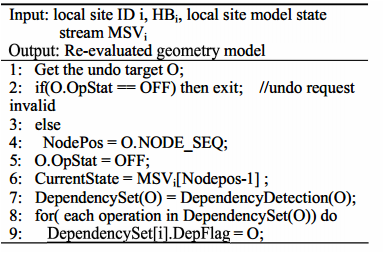 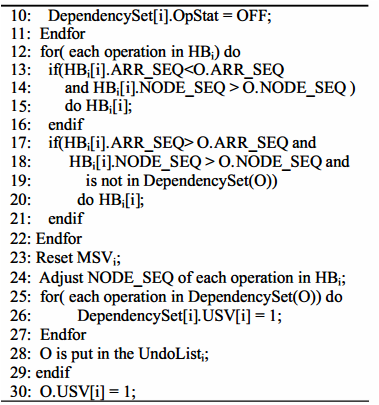 24/32
الگوریتم Undo/Redo
پیشنهادات
نتیجه گیری
حفظ همسانی
کارهای وابسته
مقدمه